ACTUALITéS en chirurgie de la main
CARRE NOTRE DAME 
Office surgery 
Walant surgery
Echo chirurgie
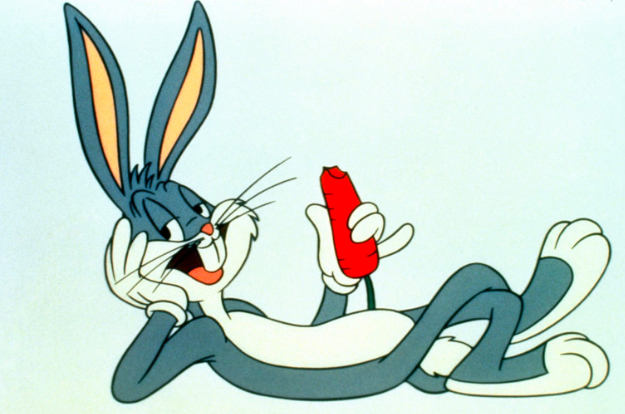 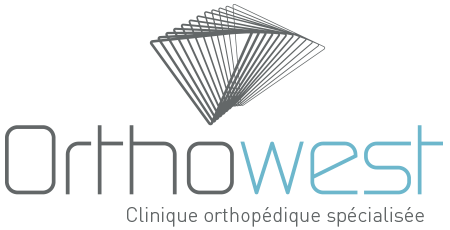 EPU ORTHOWEST FERME DU MANET JUIN 2018
CARRé NOTRE DAME
SOS main Trappes
Centre de consultation spécialisé de la main à versailles
Suivi des malades transférés
Mignot 
P2
Franciscaines 
Centre futur à rambouillet NON  
Doctolib et mon docteur
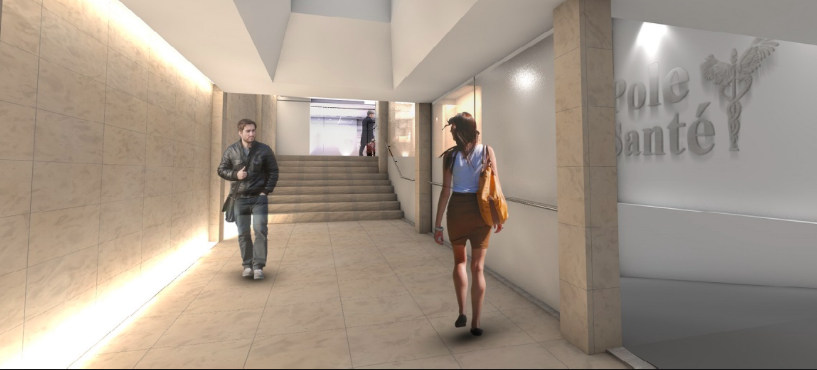 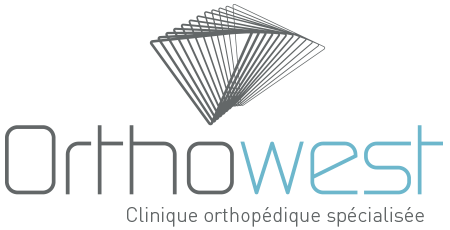 EPU ORTHOWEST FERME DU MANET JUIN 2018
Office surgery En cours d’évaluation
Chirurgie « dans le cabinet de consultation » 
AL pure - Canal carpien  - doigt à ressaut 
Comme chez le dentiste pas de cs d’anesthésie
Promoteur seattle USA paris parc monceau 
Prometteur « économie de santé »
Pas de remboursement sécu  énorme reste à charge 
Complications anesthésie (algo, vagale surdosage irréversible en anesthesiant) 
PERTE DE MON CONFORT
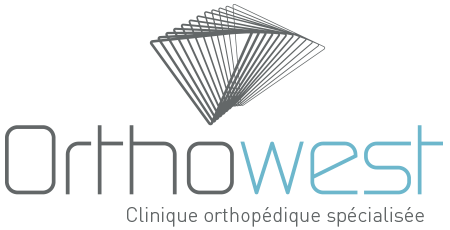 EPU ORTHOWEST FERME DU MANET JUIN 2018
Walant chirurgie
SOS main Trappes
Walant chirurgie ou tronculaire basse 
Chirurgie avec anesthésie loco régionale sensitive pure  sans garrot 
Se fait dans tous les sos mains depuis….. Longtemps 

Intérêts et Problèmes

Gestion de la douleur post opératoire 
Utilité de bouger pendant l’intervention (ténolyse arthrolyse) 
Marketing
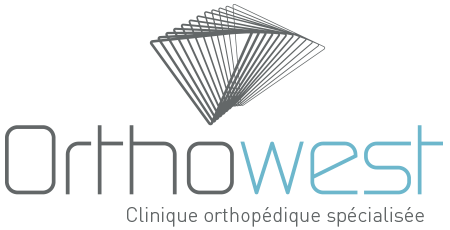 EPU ORTHOWEST FERME DU MANET JUIN 2018
éCHO CHIRURGIE
SOS main Trappes
Petite Chirurgie guidée sous échographie 
Diu parc monceau (dr falcone dr apard) 
Buts mieux voir les éléments et guider le geste 
Endoscopie voie de l’intérieur 
En cours d évaluation : encore une méthode pour faire un canal carpien 
Mais toutes les techniques donnent les mêmes résultats à long terme 
Attente validation scientifique (étude prospective, niveau III)
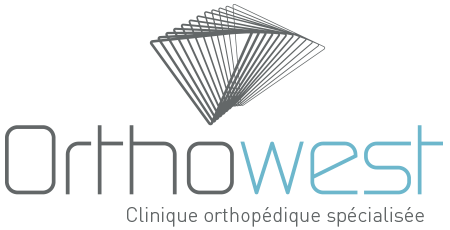 EPU ORTHOWEST FERME DU MANET JUIN 2018
SOS main Trappes
INFECTIONS DE LA MAIN
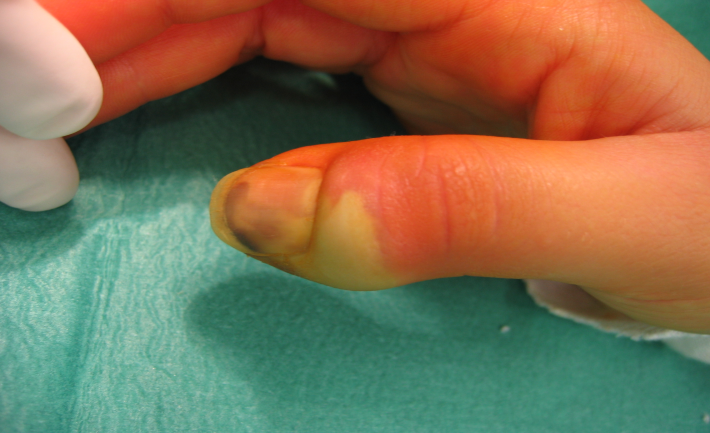 R. CHASSAT 
             X. DELPIT  
             N. ROBERT
	M.VERCOUTERE 
             F. WALLACH 
             D. ZBILI
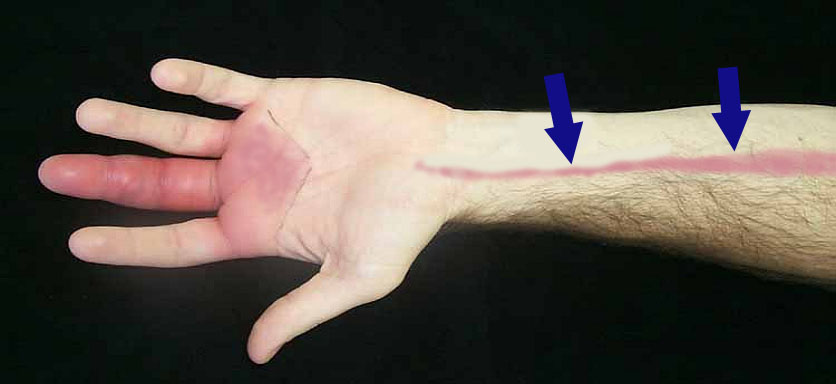 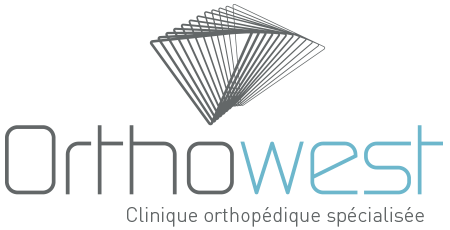 EPU ORTHOWEST FERME DU MANET JUIN 2018
Le Panaris
SOS main Trappes
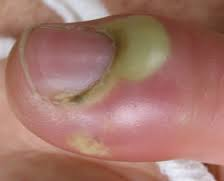 Sujet jeune 
Mangeurs d’ongles 
2 stades 
Phlegmasique 
collecté
Très fréquent 
En ville
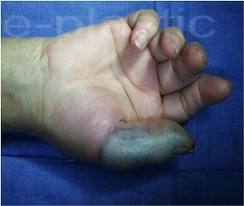 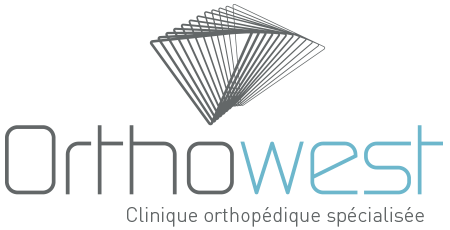 EPU ORTHOWEST FERME DU MANET JUIN 2018
SOS main Trappes
Clinique : Phlegmasique ou collecté?
QUAND LE PANARIS DEVIENT CHIRURGICAL: Collection ?

2 questions suffisent !!!!!

Douleur pulsatile
Insomniante
Parfois collection visible
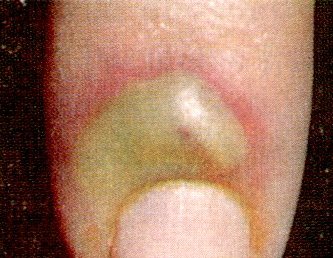 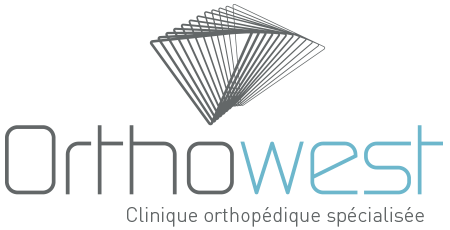 EPU ORTHOWEST FERME DU MANET JUIN 2018
SOS main Trappes
Traitement : PAS DE COLLECTION
traitement conservateur

Bains antiseptiques (dakin DILUE brûlures...)
SURVEILLANCE +++
Pas d’antibiothérapie (masque les 
    signes, décapite l’infection, 
    sélectionne les germes)
SI COLLECTE CHIRURGICAL: EXCISION
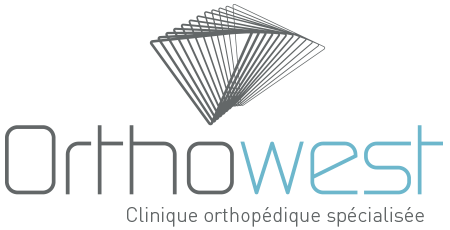 EPU ORTHOWEST FERME DU MANET JUIN 2018
COLLECTE: Traitement chirurgical
SOS main Trappes
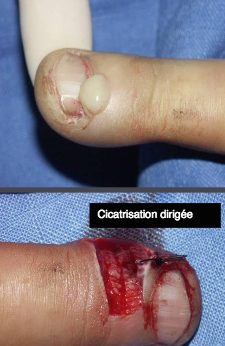 En Urgence 
Ambulatoire 
Excision drainage mise à plat
Prélèvement bactériologique
Staph doré strepto (douleurs + extension) 
Pansement hémorragique 
J1 puis tous les 2 jours 
 Douleurs cicatricielles 
3 mois
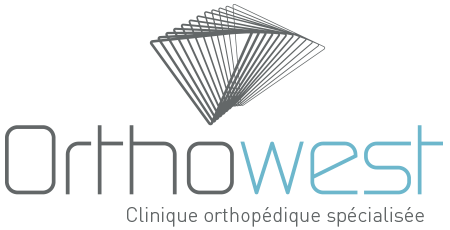 EPU ORTHOWEST FERME DU MANET JUIN 2018
SOS main Trappes
Phlegmon des gaines
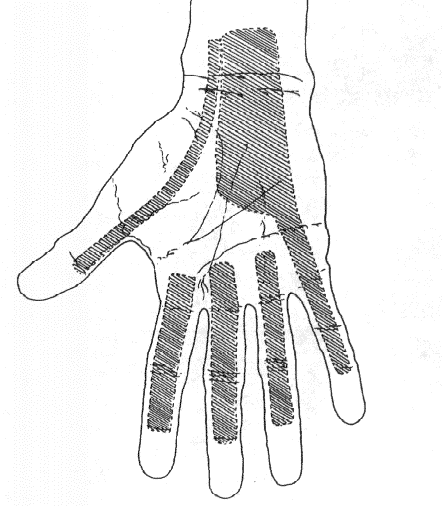 Gaine 
digito-
carpienne 
radiale
Gaine 
digito-
carpienne 
cubitale
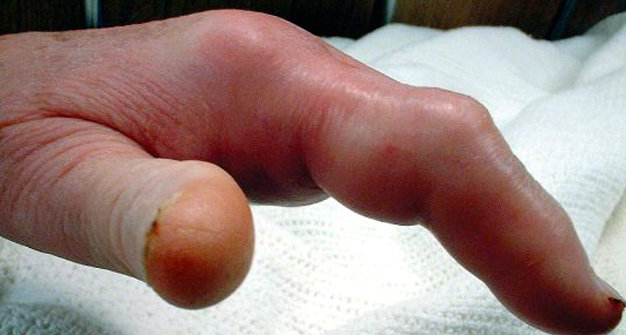 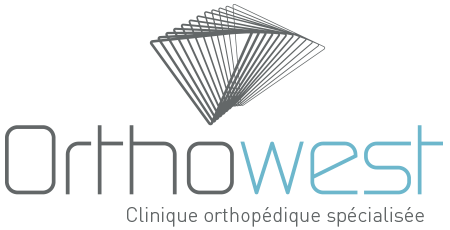 Gaines digitales
EPU ORTHOWEST FERME DU MANET JUIN 2018
Phlegmon des gaines
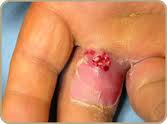 Attention Séquelles 
Gros Doigt gonflé chaud douloureux
Plaies négligées
Sujet jeune 
Épine morsure 
Insignifiant le plus souvent
Urgence diagnostique et thérapeutique 
PAS D’AINS OU INFILTRATION
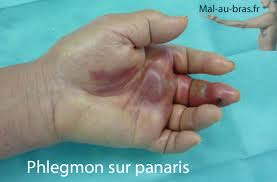 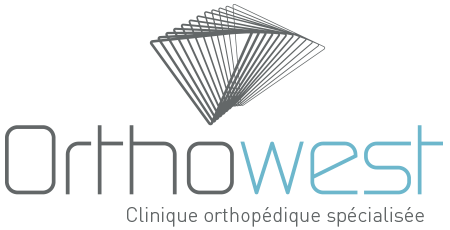 EPU ORTHOWEST FERME DU MANET JUIN 2018
Signes clés
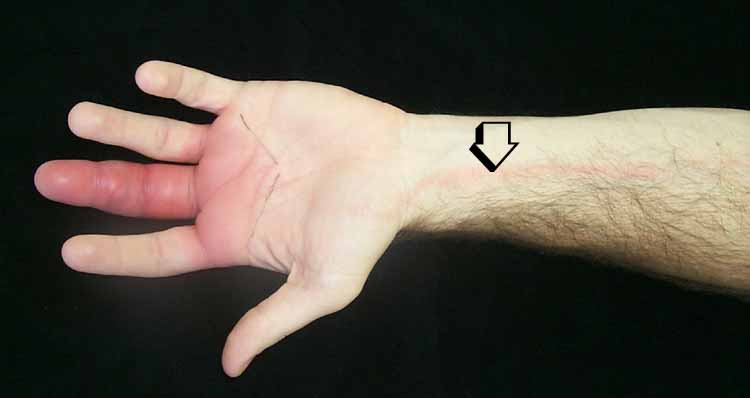 Douleur cul de sac proximal
Douleurs
trajet de la gaine Poignet 
Crochet irréductible 
Signes gravité
Fièvre 
Lymphangite 
nécrose
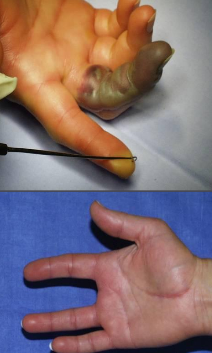 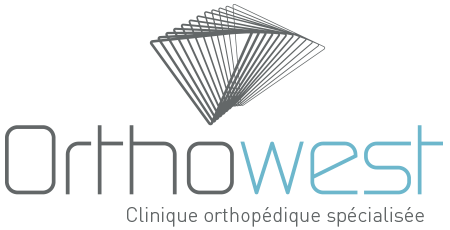 URGENCE CHIRURGICALE
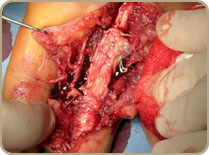 Excision porte d’entrée et/ou CE
Prélèvements bactériologiques
Staph strepto
Laisser largement ouvert
Hospitalisation 
Antibio iv puis 15 j PO
Kinésithérapie Immédiate
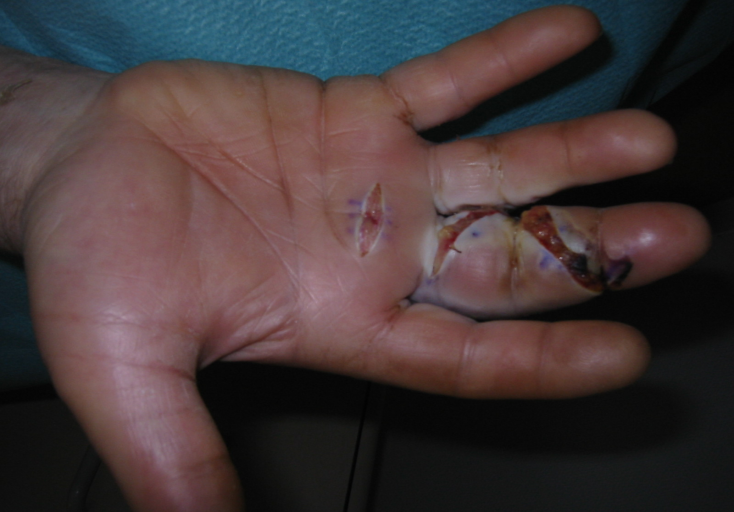 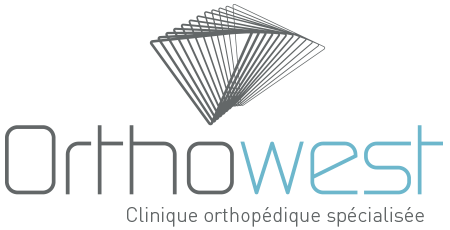 EPU ORTHOWEST FERME DU MANET JUIN 2018
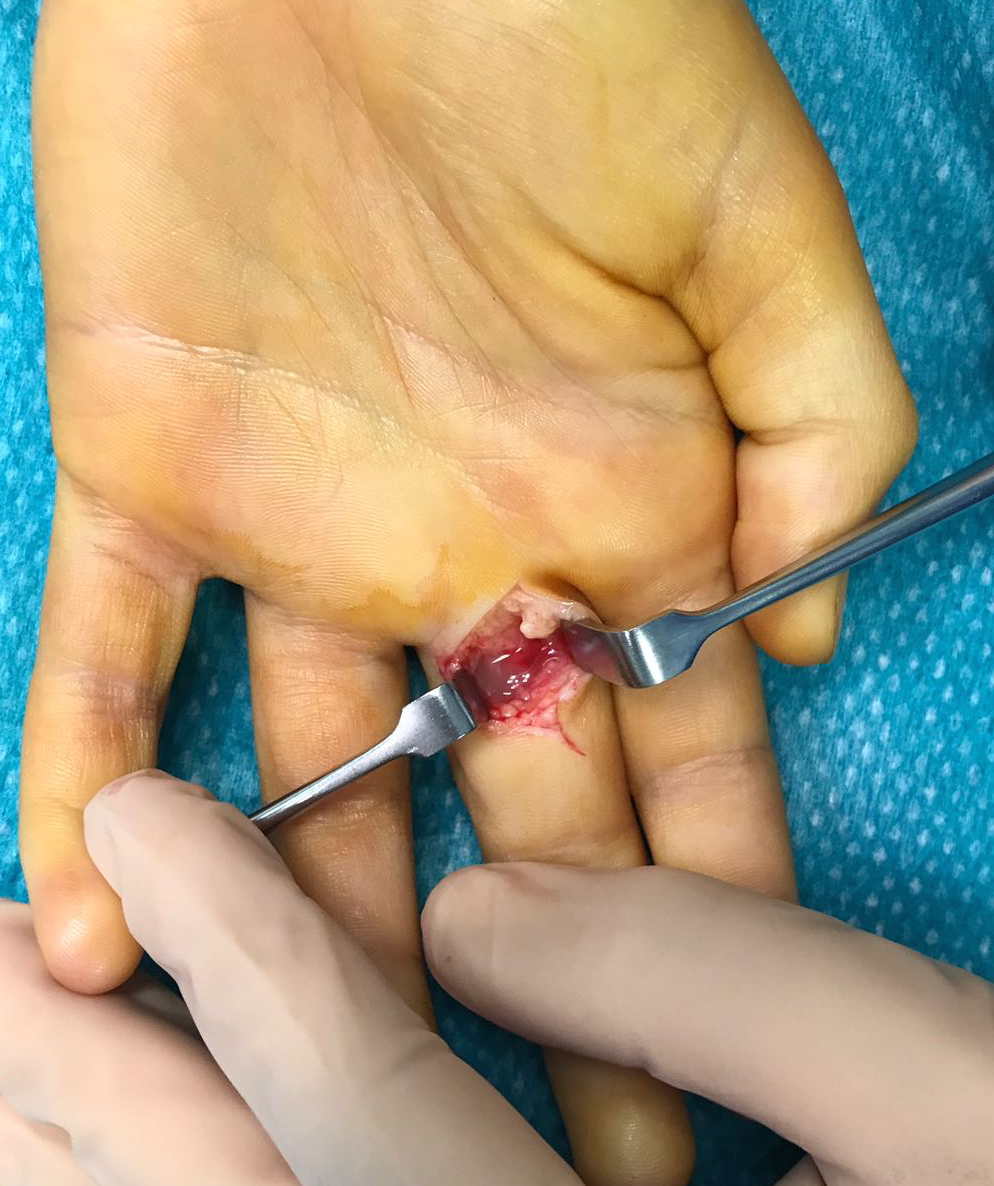 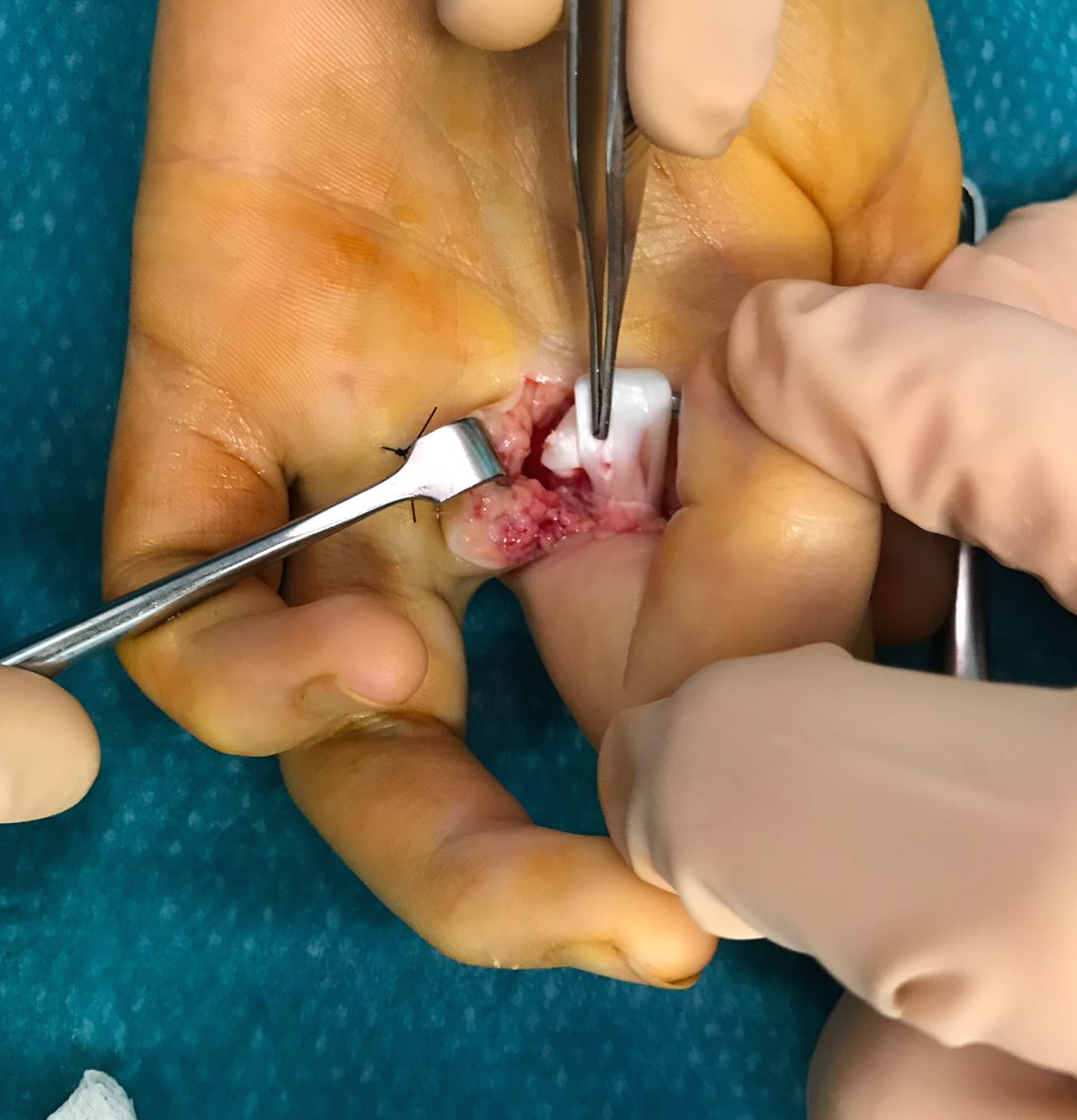 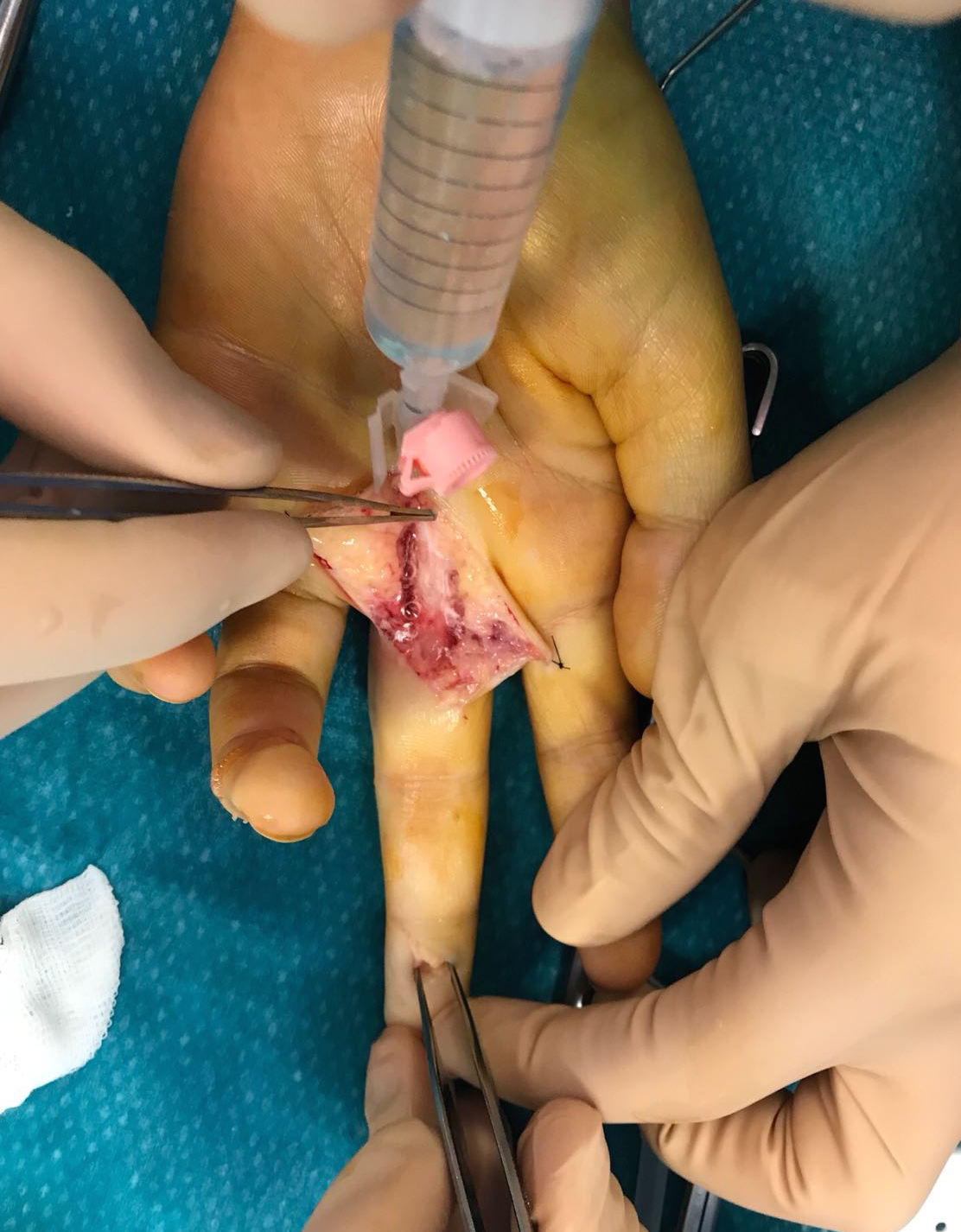 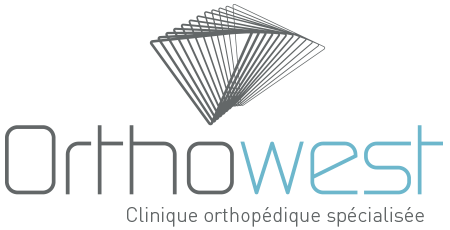 Evolution
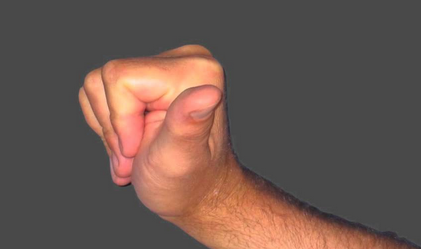 Raideur 
Insensibilité cicatricielle 
Paresthésies pulpaires 
Oedème digital 
3 à 6 mois
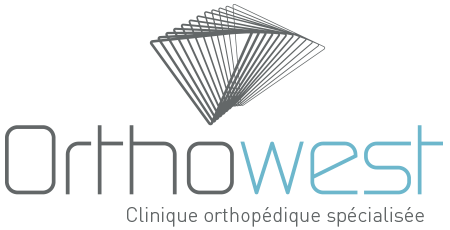 EPU ORTHOWEST FERME DU MANET JUIN 2018
ARTHRITE DES DOIGTS
Tableau septique
Impotence fonctionnelle totale ++++++++++
Rougeur 
Oedeme 
Morsure coup de poing (dents) piqûre corps étranger 
Urgence chirurgicale Staph strepto 
 hospitalisation ?
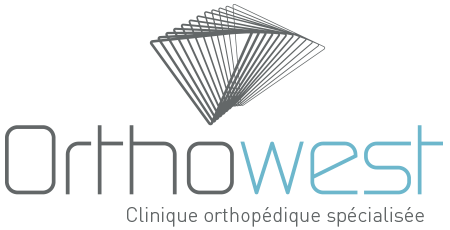 EPU ORTHOWEST FERME DU MANET JUIN 2018
Morsure animale
Toutes les morsures sont CHIRURGICALES
Pas les griffures 
Chat  40% à 80% Chien 20 à 40%
Pas d’antibiotique sans chirurgie 
Hospitalisation excision et antibiothérapie 
Rage ?  
Maladie des griffes du chat bartonella, Pasteurellose 
Peni cyclines
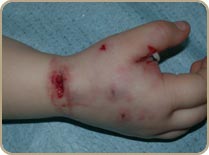 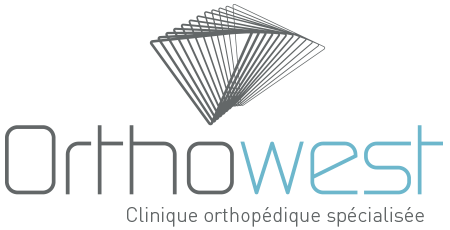 EPU ORTHOWEST FERME DU MANET JUIN 2018
FASCIITE NECROSANTE
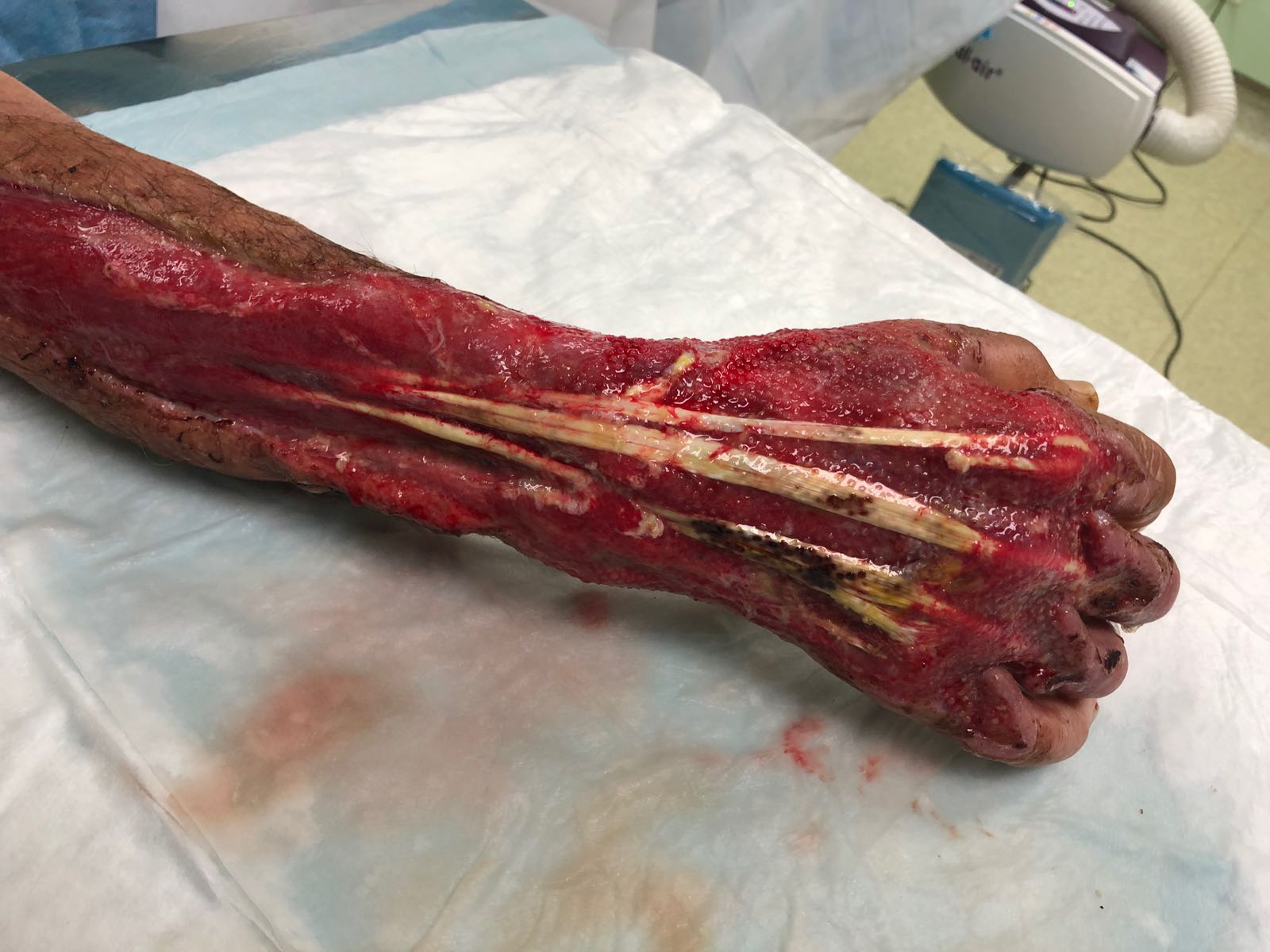 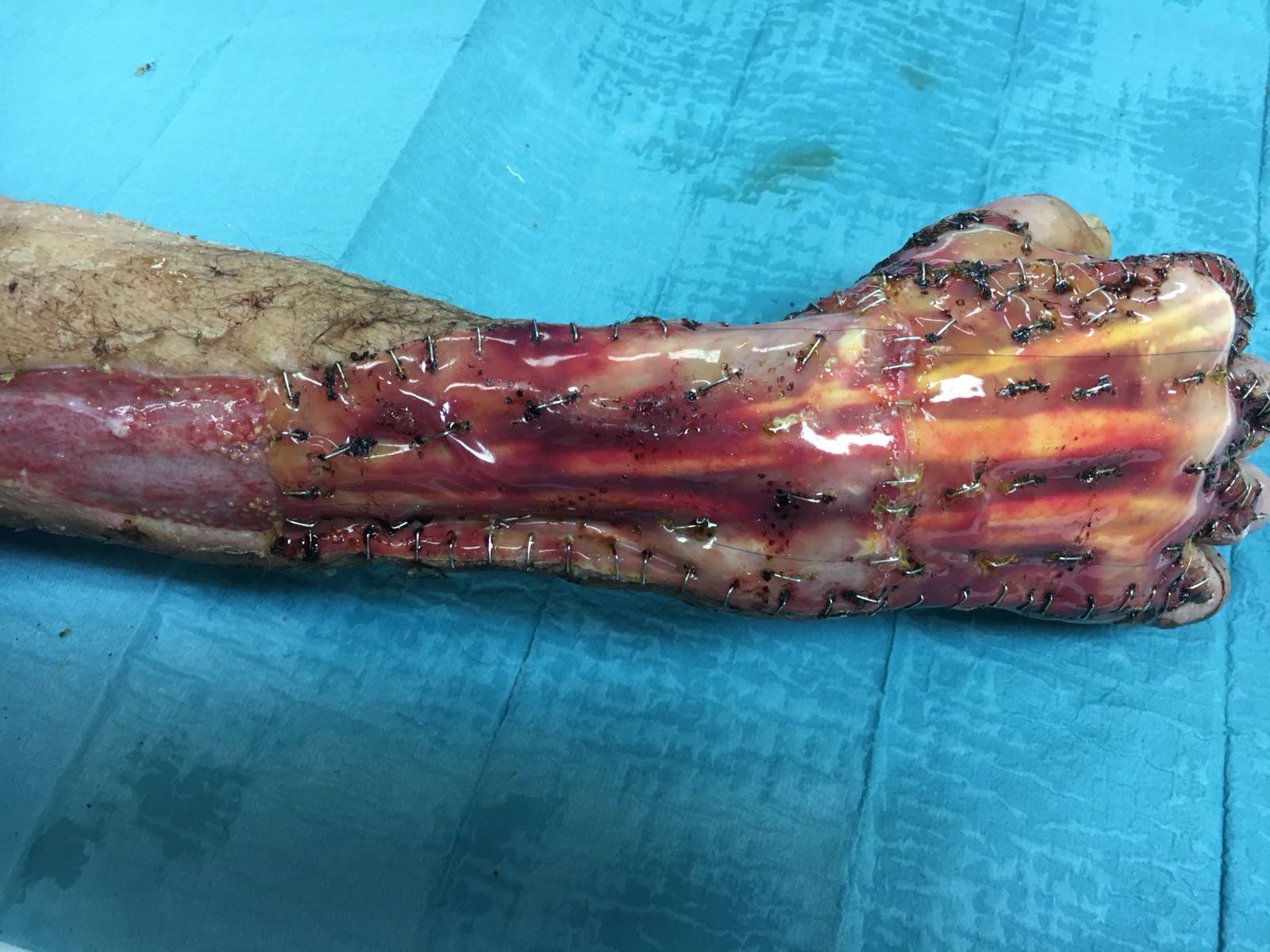 Si rare mais si grave 2 à 3 par an 
Streptocoque fulgurant 
Urgence absolue vitale 
Excision large initiale permet la survie
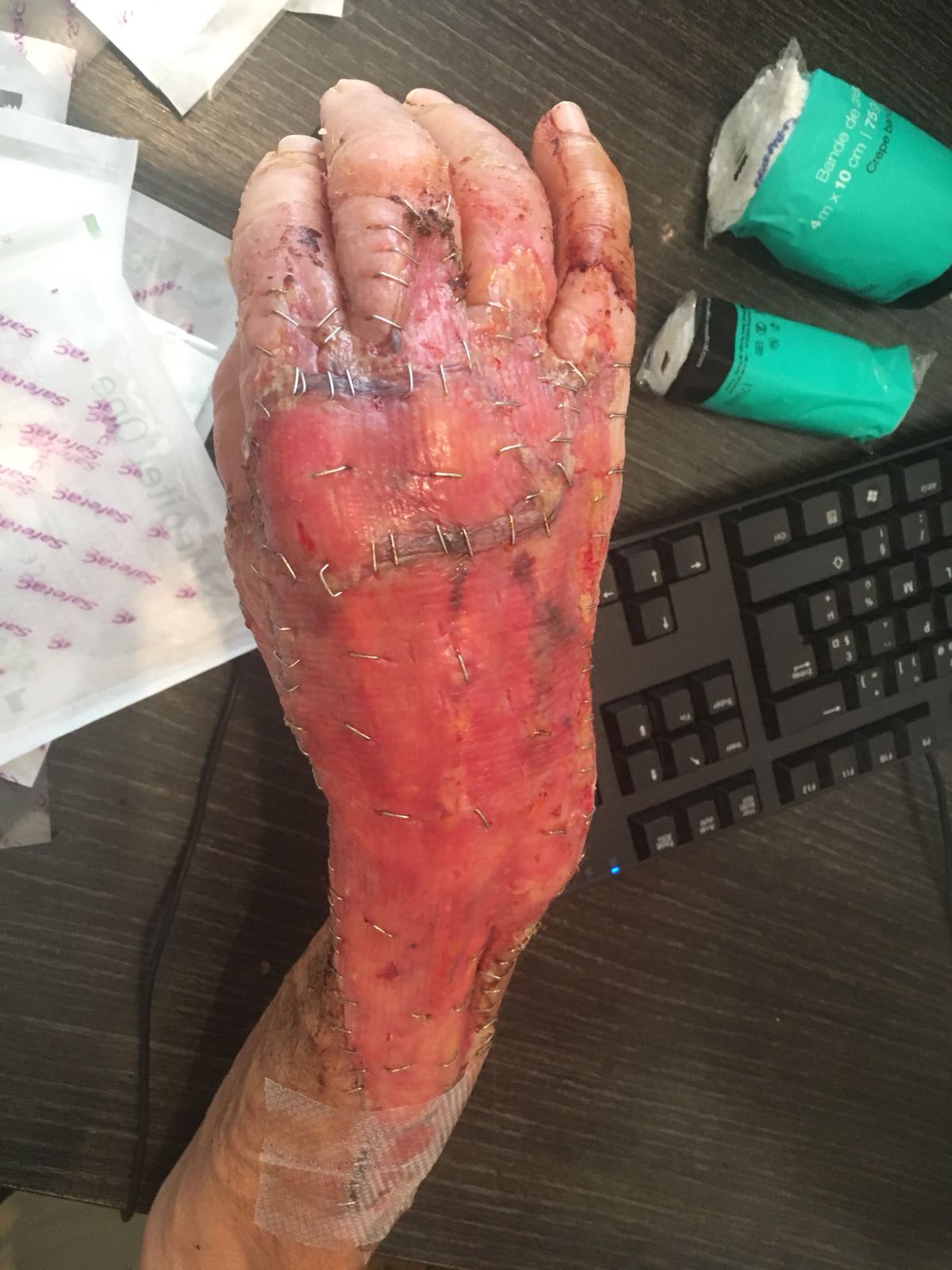 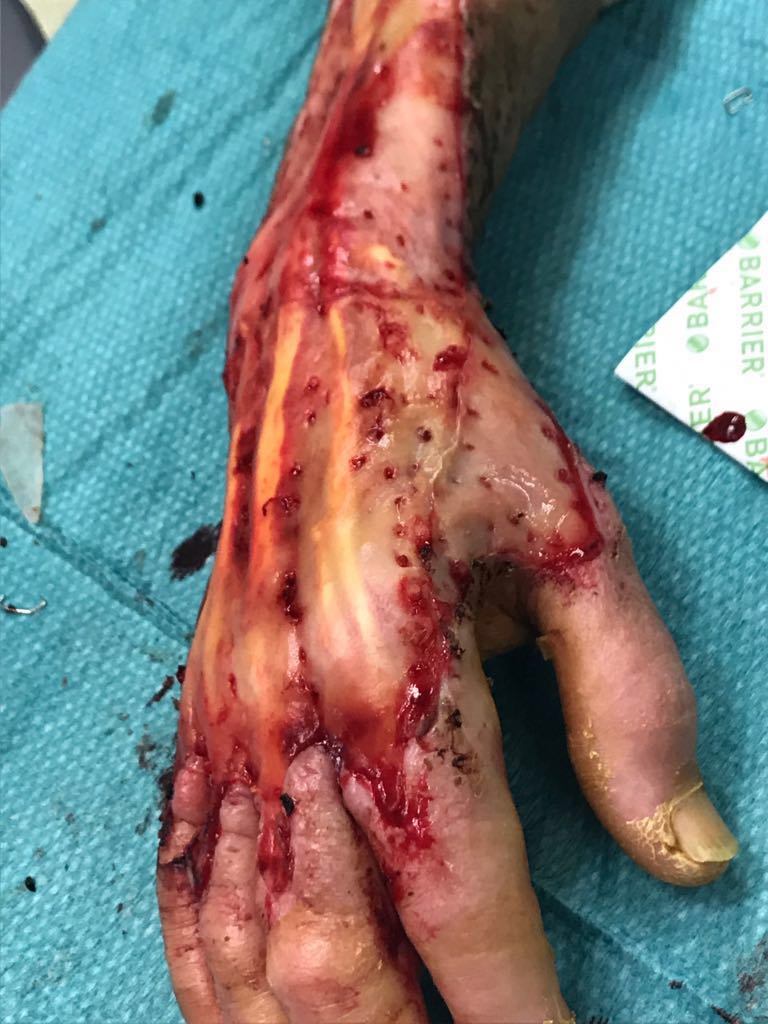 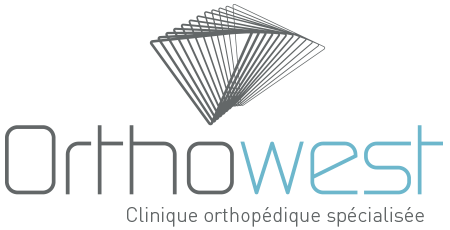